Organization of state administration in the sphere of justice
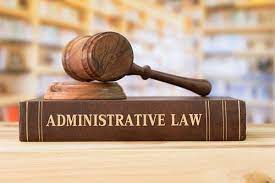 State legal policy is formed by the President of Ukraine, the Verkhovna Rada of Ukraine, the Cabinet of Ministers of Ukraine, and other state authorities. Political parties, public organizations, movements, associations, as well as citizens participate in the formation of this policy, both directly and through state authorities and local self-government bodies. The Ministry of Justice of Ukraine (Ministry of Justice) is the central body of the executive power, whose activities are directed and coordinated by the Cabinet of Ministers of Ukraine. in the field of execution of criminal punishments and probation, in the field of legal education of the population; ensures the formation of state policy in the field of archival affairs and record keeping and the creation and functioning of the state documentation insurance fund system.
The Ministry of Justice is the state body for bankruptcy. The Ministry of Justice is the body authorized to ensure the verification provided for by the Law of Ukraine "On Purification of Power". The main tasks of the Ministry of Justice are: 1) ensuring the formation and implementation of state legal policy, bankruptcy policy; 2) ensuring the formation of state policy in the field of archival affairs and record keeping and the creation and functioning of the state documentation insurance fund system;
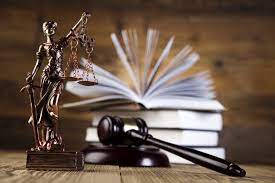 and natural persons - entrepreneurs, registration of the statute of the territorial community of Kyiv, registration of the statutes of the National Academy of Sciences and national branch academies of sciences, state registration of printed mass media and information agencies as subjects of information activity; 
2-3) ensuring the formation and implementation of state policy in the field of organization of enforcement of decisions; 
2-4) ensuring timely, complete and impartial execution of decisions in accordance with the procedure established by legislation; 
2-5) ensuring the formation and implementation of state policy in the field of execution of criminal penalties and probation; 
2-6) ensuring the formation of a system of supervisory, social, educational and preventive measures that are applied to convicts and persons taken into custody;
2-1) ensuring the inspection provided for by the Law of Ukraine "On Purification of Power"; 
2-2) ensuring the formation and implementation of state policy in the field of state registration of acts of civil status, state registration of property rights to immovable property and their encumbrances, state registration of encumbrances of movable property, state registration of legal entities, public formations that do not have the status of a legal entity,
2-7) control over the observance of human and citizen rights, the requirements of legislation regarding the execution and serving of criminal punishments, the realization of the legal rights and interests of convicts and persons taken into custody;
2-8) ensuring the formation and implementation of state policy in the field of legal education, legal awareness, informing the population, access of citizens to sources of legal information; 
3) implementation of general management in the field of providing free primary legal assistance and free secondary legal assistance; 
4) ensuring the self-representation of the Ministry of Justice as a state authority, which, in cases provided for by law, participates in cases and acts in the courts of Ukraine on behalf and in the interests of the state, in particular through the territorial bodies of the Ministry of Justice; protection of Ukraine's interests at the European Court of Human Rights, during the settlement of disputes and consideration in foreign jurisdictions of cases involving foreign entities and Ukraine;
4-1) ensuring the representation and self-representation of the interests of the Cabinet of Ministers of Ukraine in the courts of Ukraine in cases provided for by law, in particular through the territorial bodies of the Ministry of Justice;
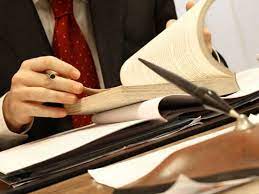 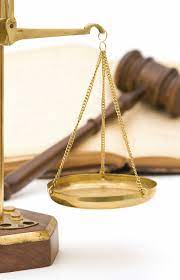 5) expert provision of justice; 
6) organization of notary work; 
8) prevention and countermeasures against the legalization (laundering) of proceeds obtained through crime, the financing of terrorism and the financing of the proliferation of weapons of mass destruction (regarding law offices, bar associations and lawyers who practice law individually; notaries; business entities that provide legal services; persons who provide services related to the creation, provision of activity or management of legal entities); 
9) implementation of international legal cooperation, ensuring compliance and fulfillment of obligations undertaken under international treaties of Ukraine on legal issues.
4-2) ensuring the self-representation of the Ministry of Justice as a body that is granted the right to apply to the court in the interests of persons who do not have a permanent place of residence in Ukraine, during the consideration of cases in the courts of Ukraine in cases provided for by the Convention on Civil Legal Aspects of International Kidnapping children;